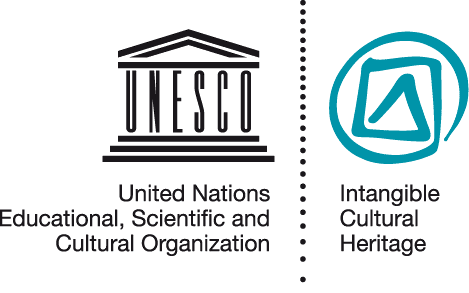 Introducing the sample nominations

NOM PPT 5.7
UNESCO 
Intangible Cultural Heritage Section
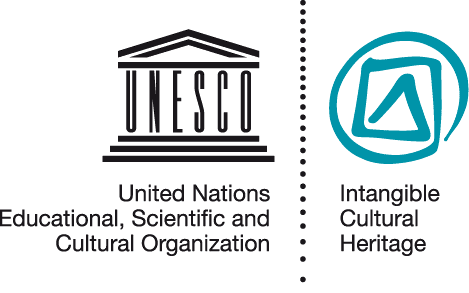 The nomination form
Submitting State(s) Party(ies)
Name of element
Communities concerned
Geographical location and range
Domains
Identification and definition
Need for urgent safeguarding
Safeguarding measures
Community participation and consent
Inclusion in an inventory
Documentation
Signature of States Party
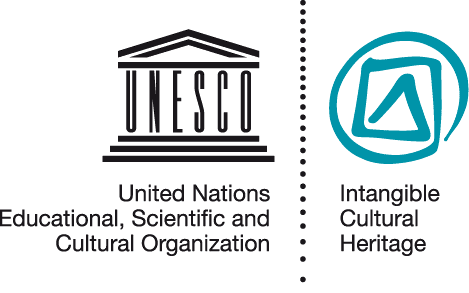 Other documentation required
Community consents
Proof of inventory
Photos and video
Cession of rights form
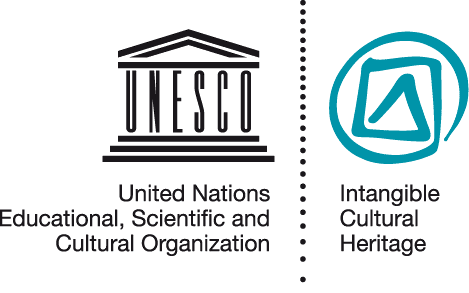 The sample nominations
Kijimana traditions and practices (Africa)

Procession of Hana (Eastern Europe)

Council of Irrigators (Western Europe)

Skills for Wooden bridge construction (Asia)

Fonabal music and singing (Latin America)

Making and ceremonial use of Kinjali swords (Arab states)
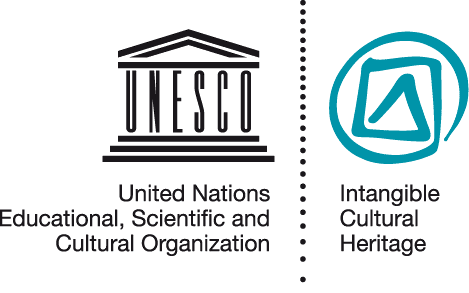 Africa
Kijimana traditions and practices
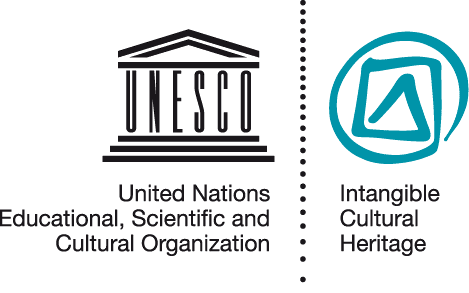 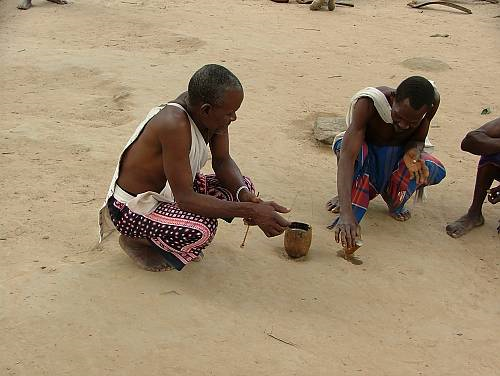 Pouring a libation
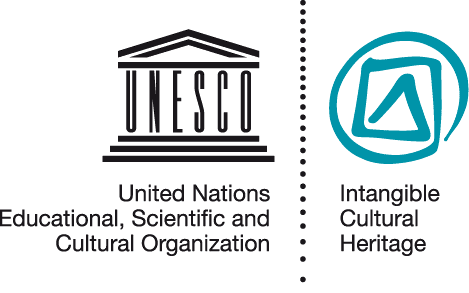 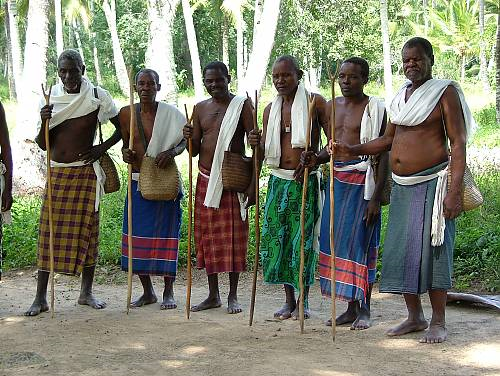 A council of elders
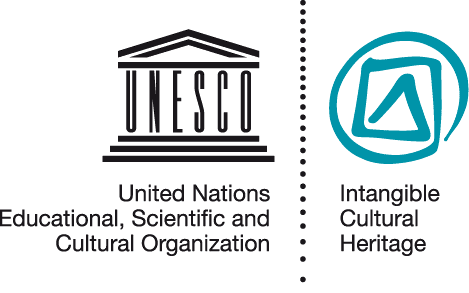 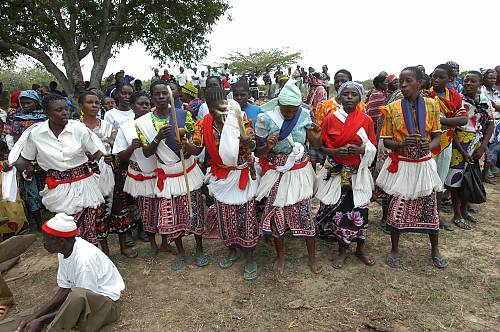 Women participating in a ritual
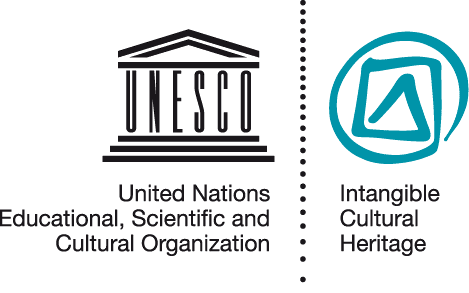 Eastern Europe
Procession of Hana
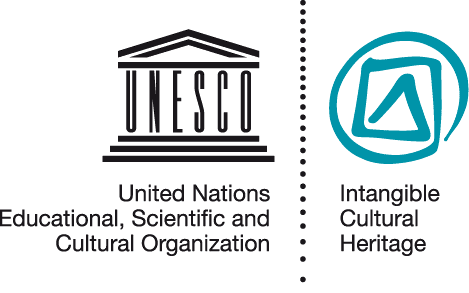 The procession preparing to go through the town
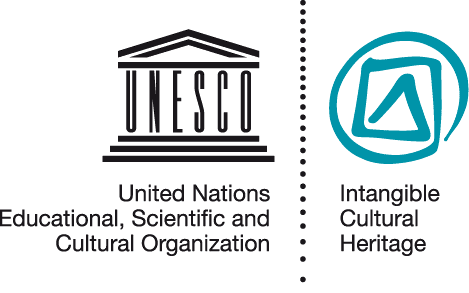 Visiting a family during the procession
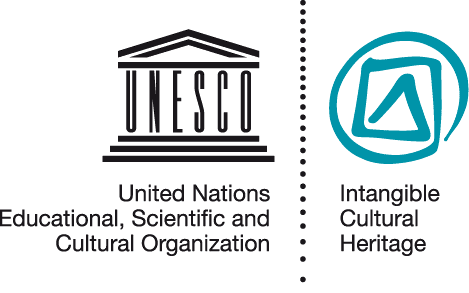 Western Europe
Council of Irrigators
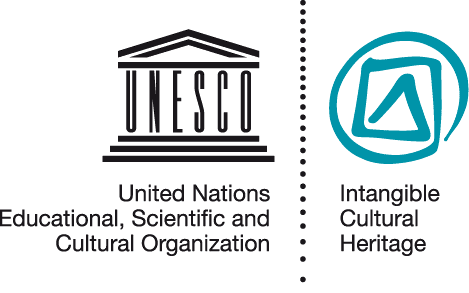 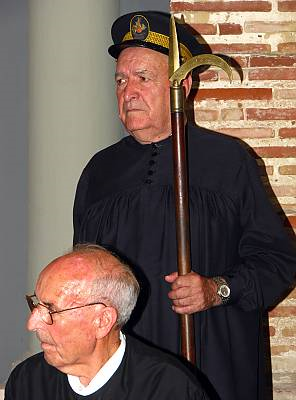 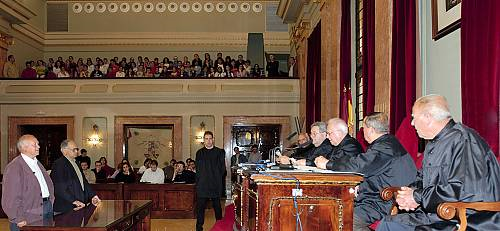 The Council meets in the Town Hall
Council members
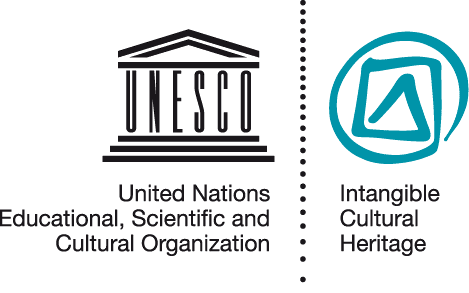 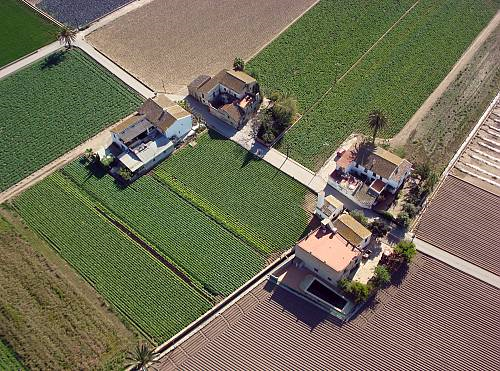 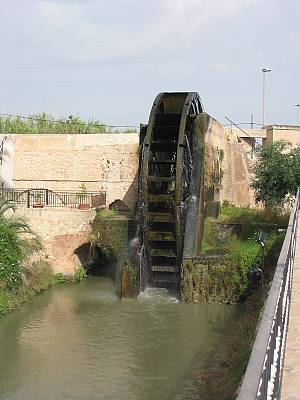 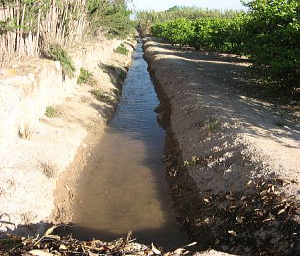 The canal system
Waterwheel on a canal
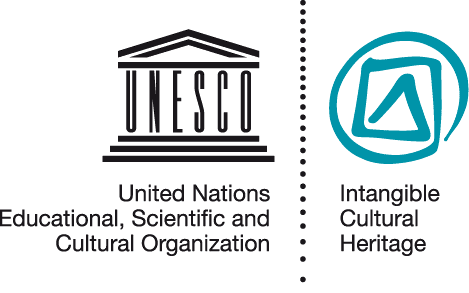 Asia
Skills for wooden bridge construction
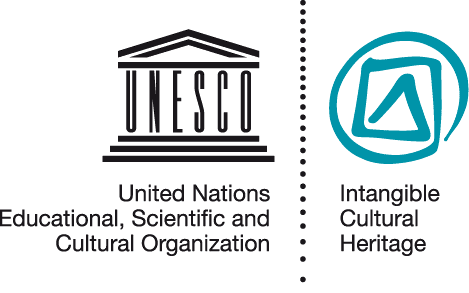 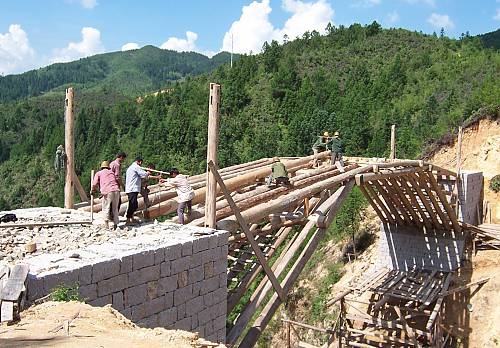 A bridge in construction
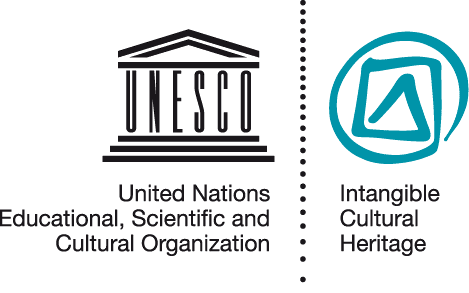 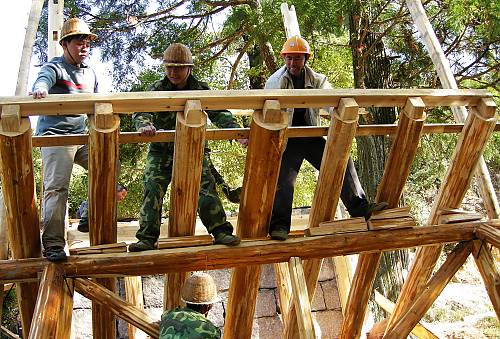 Detail of bridge showing mortise and tenon joints
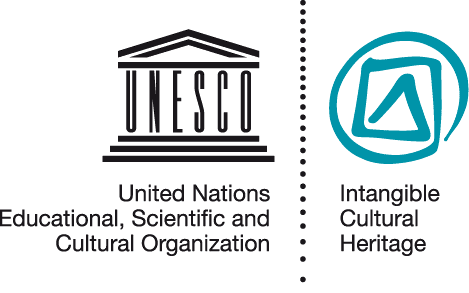 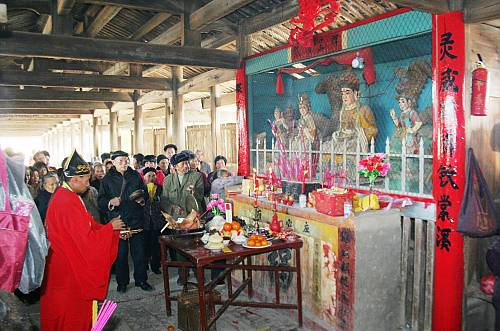 A shrine on a bridge
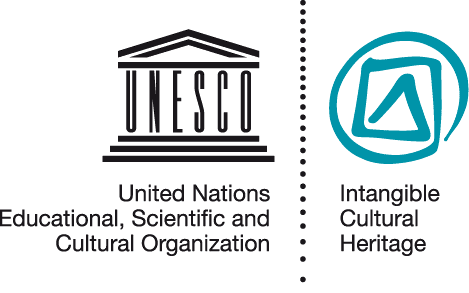 Latin America
Fonabal Music and Singing
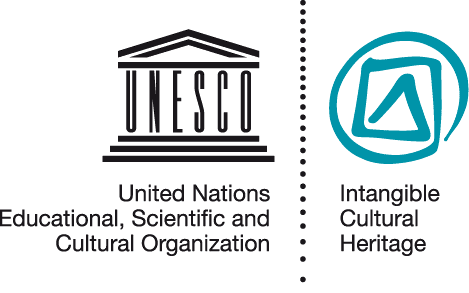 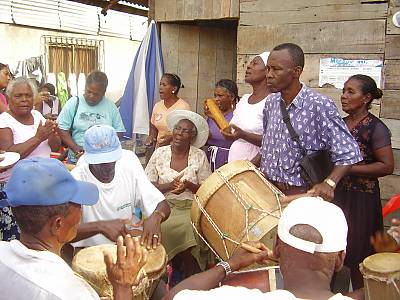 Fonabal music group
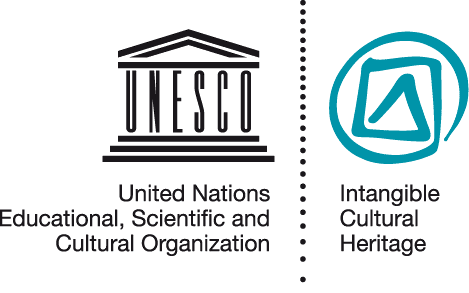 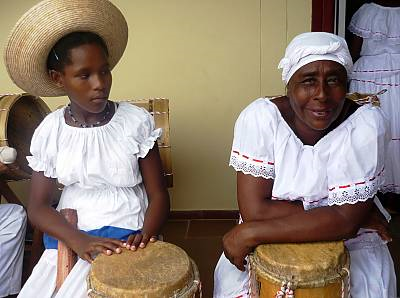 Singer and drummer with drums
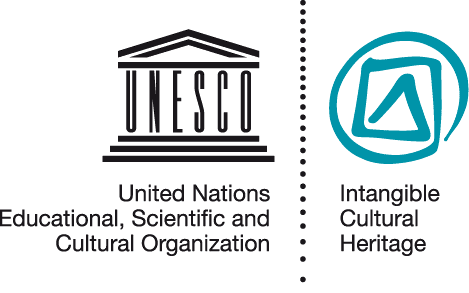 Arab states
Making and using the Kinjali sword